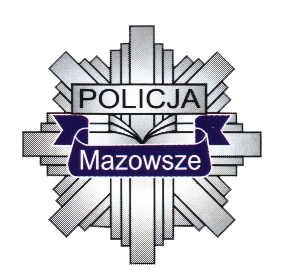 Mazowiecka Policja Apeluje
NOWE  OBOSTRZENIA  I  ZASADY
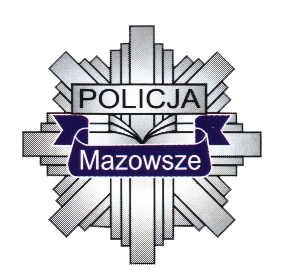 Szanowni Rodzice i Opiekunowie!
W związku z sytuacją występowania koronawirusa w Polsce rząd wprowadził nowe, ostrzejsze zasady bezpieczeństwa publicznego, w tym kolejne ograniczenia w przemieszczaniu się!
Od 1 kwietnia do odwołania, osoby do 18. roku życia nie mogą wyjść z domu bez opieki dorosłego opiekuna. 
Tylko obecność rodzica, opiekuna prawnego lub kogoś dorosłego, usprawiedliwia obecność dzieci i młodzieży na ulicach i innych miejscach publicznych.
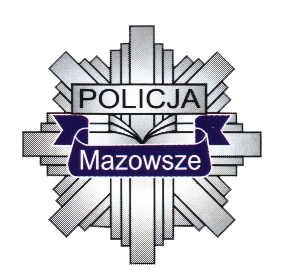 Szanowni Rodzice i Opiekunowie!
Wprowadzony został obowiązek utrzymania co najmniej 2-metrowej odległości między pieszymi, który dotyczy także rodzin i bliskich.

Wyłączeni z tego obowiązku będą:
- rodzice z dziećmi wymagającymi opieki (do 13. roku życia),
- a także osoby niepełnosprawne lub niemogące się samodzielnie poruszać i ich opiekunowie.
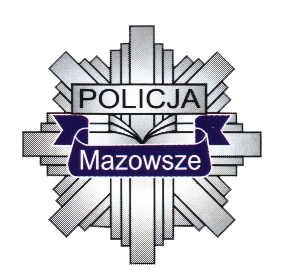 Szanowni Rodzice i Opiekunowie!
Ponadto został wprowadzony zakaz korzystania z parków, plaż, bulwarów, promenad i rowerów miejskich, a także terenów zielonych, pełniących funkcje publiczne. Zakaz dotyczy więc parków, zieleńców, promenad, bulwarów, ogrodów botanicznych i zoologicznych czy ogródków jordanowskich.  
Ostatnie doświadczenia pokazują, że są to miejsca, w których dochodzi do przebywania, przemieszczania i gromadzenia się ludzi, w tym młodzieży i rodziców z dziećmi, a tym samym – do zwiększenia szans na zakażenie. 
Prosimy o respektowanie nowych zasad bezpieczeństwa! Uczulmy także dzieci i młodzież na przestrzeganie tych zasad!
Brak respektowania obowiązków wynikających z władzy rodzicielskiej może skutkować pociągnięciem Państwa do odpowiedzialności prawnej.
Pozwoli to nam wszystkim uniknąć bądź zminimalizować ryzyko zarażenia.
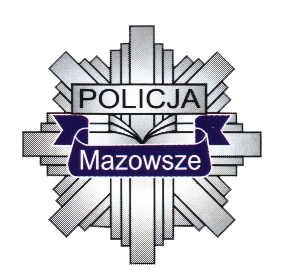 Drodzy uczniowie! Mazowiecka Policja apeluje:
W związku z sytuacją występowania koronawirusa w Polsce rząd wprowadził nowe, ostrzejsze zasady bezpieczeństwa publicznego, w tym kolejne ograniczenia w przemieszczaniu się!
Od 1 kwietnia do odwołania, osoby które nie ukończyły 18. roku życia nie mogą wyjść z domu bez opieki osób dorosłych. 
Dlatego na ulicach i innych miejscach publicznych, możecie przebywać tylko pod opieką rodzica, opiekuna prawnego lub jakiegoś innego dorosłego.  

Zaniechajcie wychodzenia z domu, jeżeli nie jest to bezwzględnie konieczne!
Unikajcie miejsc publicznych!
Respektujcie wszelkie zasady bezpieczeństwa pamiętając, że za nieprzestrzeganie przepisów możecie być pociągnięci do odpowiedzialności prawnej!